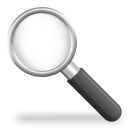 Efﬁcient Similarity Search :Arbitrary Similarity Measures, Arbitrary Composition
Date: 2011/10/31
Source: Dustin Lange et. al (CIKM’11)
Speaker:Chiang,guang-ting
Advisor: Dr. Koh. Jia-ling
1
Index
Introduction
Problem Definition
Evaluating Query Plans
Query Plan Optimization
Evaluation 
Conclusion
2
Introduction
Many commercial applications maintain a person/customer data  set  that  typically  contains  information  such  as  the name, the date of birth, and the address of individuals that are somehow related to the company.

Searching require:
answered extremely fast.
answered result that might be relevent with query.
3
Introduction
Motivation:
For  these  and  similar  problem  settings,  a  common  approach is to deﬁne several similarity measures for diﬀerent aspects of the problem.

Goal:
To combine such similarity measures,  there exist diﬀerent approaches.
perform eﬃcient search based on a set of similarity measures and an arbitrary  composition technique.
4
Introduction
Filter-and-refine Search
Database
result
query
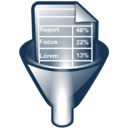 Database
Data base
1.Contain correct similar record
2.Missing data should be as low  
   as possible
3.List should be as low as 
   possible
Query plan
Filter criterion
5
Problem Definition
Composed similarity measures
Query plan optimization
6
Problem Definition
Composed similarity measures
[0,1]
Weighted sum
7
Problem Definition
Query plan optimization
Query plan template:a combination of attribute predicates with the logical operators 
conjunction and disjunction.
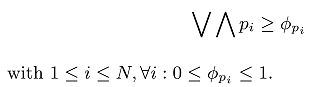 Query plan :all threshold variables in a query plan template are
assigned a value.
8
Problem Definition
Query plan optimization
To evaluate query plans, we deﬁne diﬀerent performance metrics.
completeness comp(qp) :
	a query plan qp is the expected proportion of correct 	query/result record pairs that are covered by qp. 
costs costs(qp) :
	a query plan qp is the expected average number of records in R 	that are covered by qp. 

Given a set R of records and a cost threshold C, the query plan optimization problem is to ﬁnd the query plan qp that maximizes comp(qp) with costs(qp) < C.
9
Evaluating Query Plans
Completeness Estimation
How  many  matches  can  be  found  with  this  query  plan?
Cost Estimation
How large is the cardinality of an average query result with this query plan?
10
Evaluating Query Plans
Completeness Estimation
Gathering Training Data :
Real Training Data:
 In our use case, we have a set of 2m queries, most of them with results manually labeled as correct. This is the ideal situation, where we can rely on a manually labeled set of query/result record pairs.
11
Evaluating Query Plans
Completeness Estimation
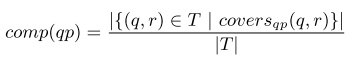 12
Evaluating Query Plans
Completeness Estimation
Estimation
Basic algorithm: 
    Iterate over the list T  and count all query/result record pairs that  
    are covered by qp.
Speed up the basic algorithm:
    For each distinct base similarity value combination, we save its
    count, thus eliminating all “duplicate” combinations.

Reduce the number of value combinations by rounding to two decimal places.

Reduce the amount of value combinations to be checked from 2.0m to 4.4k (a reduction rate of 99.8 %).
13
Evaluating Query Plans
Cost Estimation
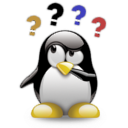 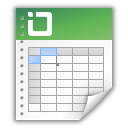 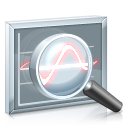 Naïve:
Costly task
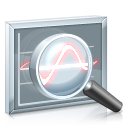 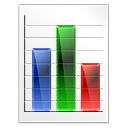 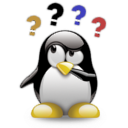 Propose:
Quickly
14
Evaluating Query Plans
Cost Estimation
Similarity histograms
For  each  analyzed  value, we  calculate  the  similarity  to  all     other  values  of  the  attribute.
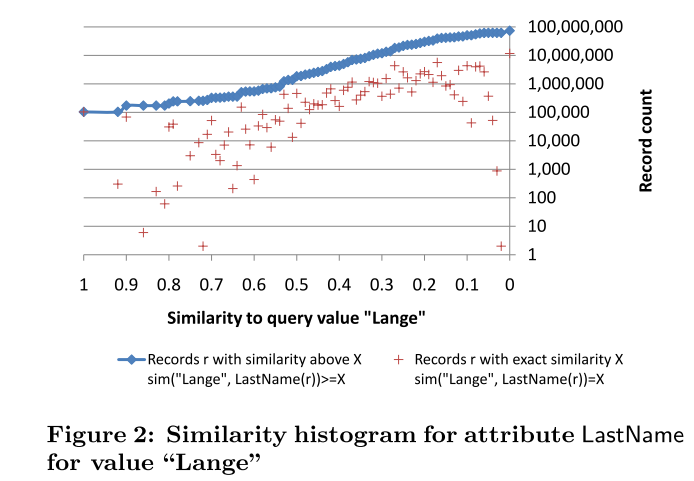 15
Evaluating Query Plans
Cost Estimation
Similarity histograms
For each possible similarity, averag the measured numbers of records with similar values.
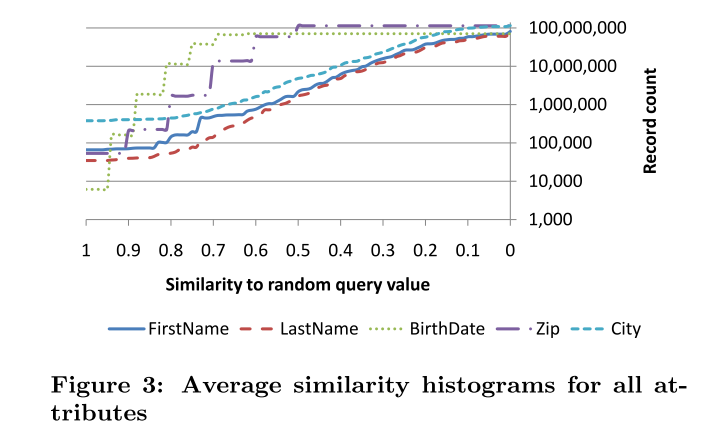 16
Evaluating Query Plans
Cost Estimation
17
Evaluating Query Plans
Cost Estimation
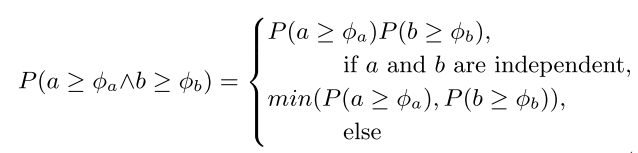 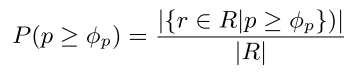 18
Evaluating Query Plans
Cost Estimation
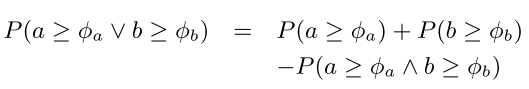 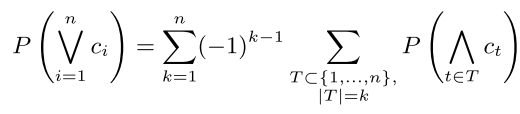 19
Evaluating Query Plans
Cost Estimation
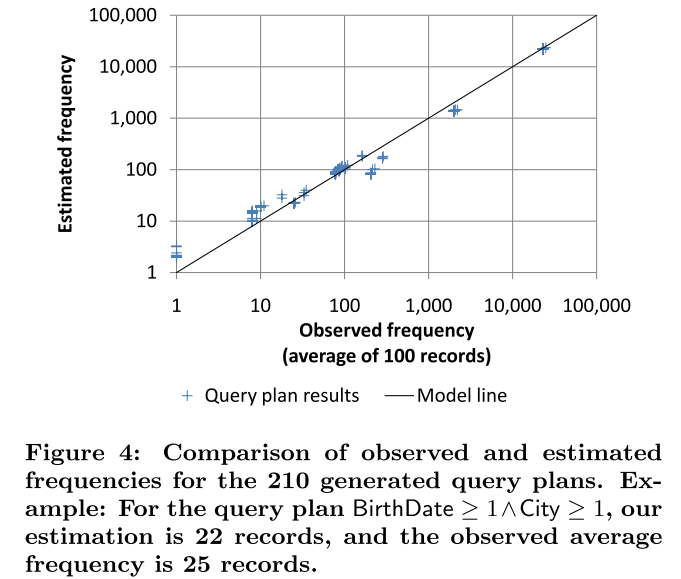 20
Query Plan Optimization
Best query plan, i. e., the plan with highest completeness below a cost threshold.

How??
Iterate over the set of all possible query templates and then optimize thresholds for each query plan template.
Then,got a optimal query plan per query plan template. 
From these query plans, can simply select the overall best query plan.

Cost too much.
21
Query Plan Optimization
Observations-cost
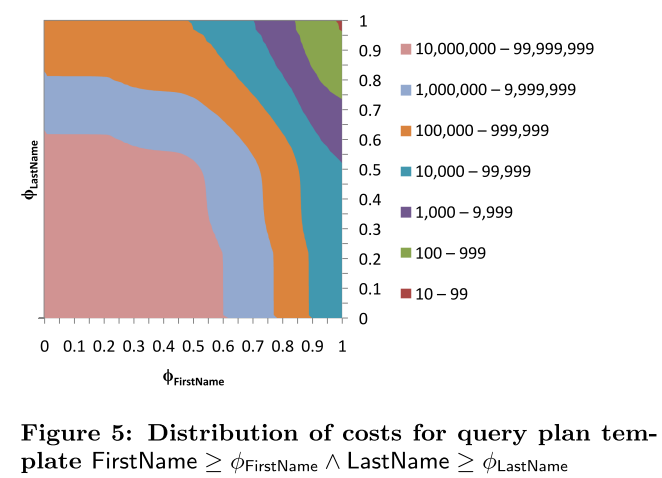 22
Query Plan Optimization
Observations-completeness
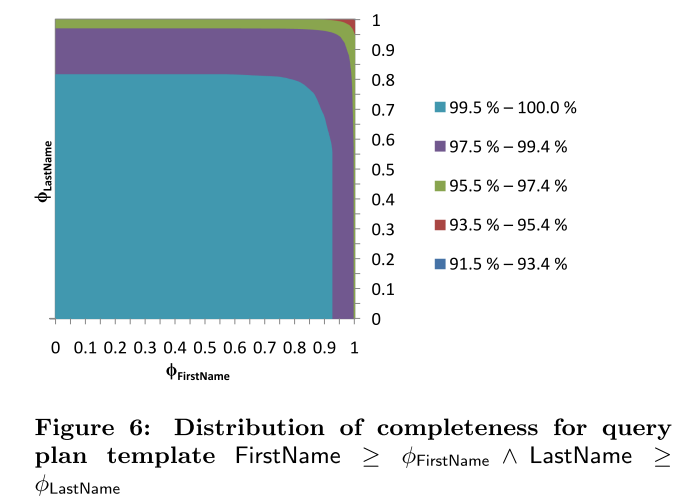 23
Query Plan Optimization
Top neighborhood algorithm
The algorithm should only evaluate as few query plans as possible and determine an overall good solution.
1
1
A
C
0
1
0
1
1
B
D
(A ∧ B) ∨ (C ∧ D)
24
0
1
Query Plan Optimization
1
1
Ex: by 0.01
A
C
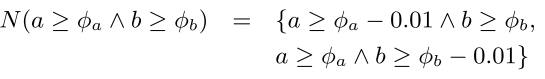 0
1
0
1
B
D
(A ∧ B) ∨ (C ∧ D)
A query plan qp has a neighborhood
N(qp) that contains all query plans that can be constructed by lowering one thresholds of qp by one step
25
Query Plan Optimization
1
1
C
A
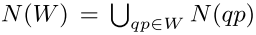 0
1
0
1
B
D
(A ∧ B) ∨ (C ∧ D)
1
26
0
1
Query Plan Optimization
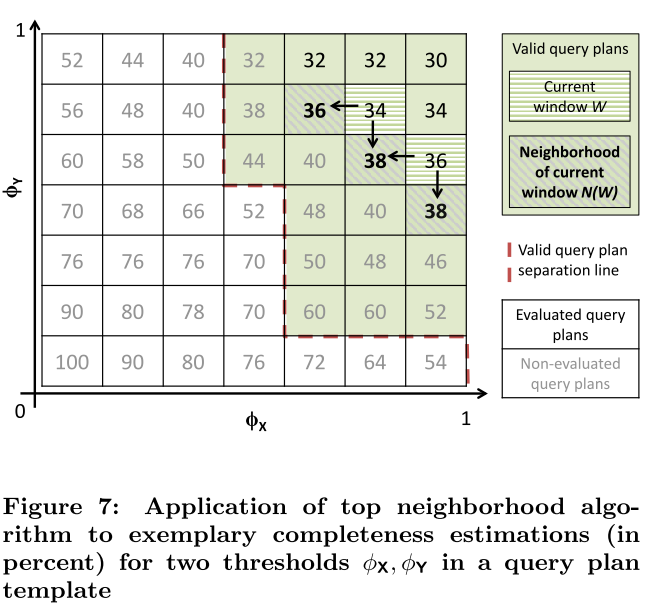 27
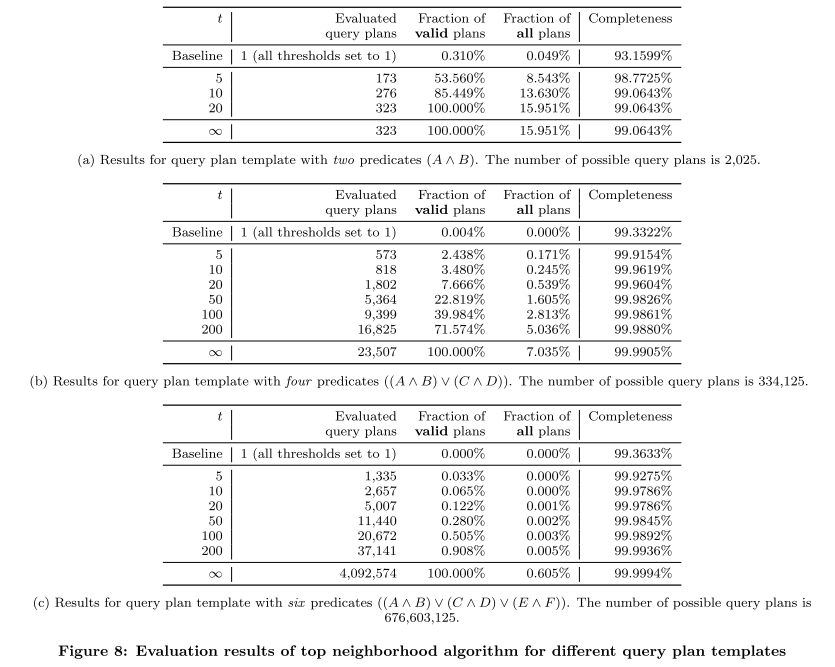 28
Real-world Similarity Search
210 query plan templates
t = 100 (a window size that results in acceptable runtime of our algorithm) 
C = 1000 (a cost threshold that is acceptable for our use case). 
Randomly selected 50,000 queries from our test data set.
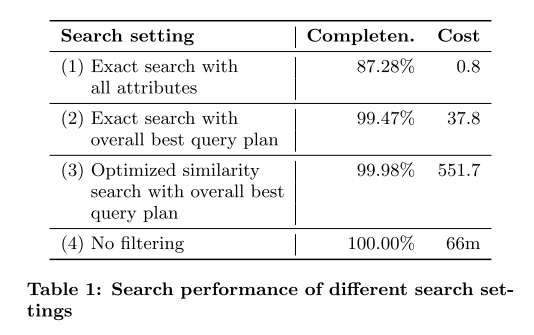 29
Conclusion
Introduced a novel approach to eﬃcient similarity search for composed similarity measures. 
Showed how to eﬃciently compute completeness and costs, two important performance metrics for query plans based on a set of similarity indexes.  
The resulting trade-oﬀ between completeness and costs has been solved with the approximative top neighborhood algorithm.  
Showed that the algorithm eﬃciently determines near-optimal query plans for real-world data.
30
Thx for your listening …..
31
Speed up the basic algorithm
Query plan: (FirstName ≥ 0.8)Query : Jackson              Mark
              Susan
              Jackson 
              Maggie
3
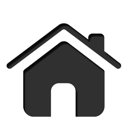 delete
32